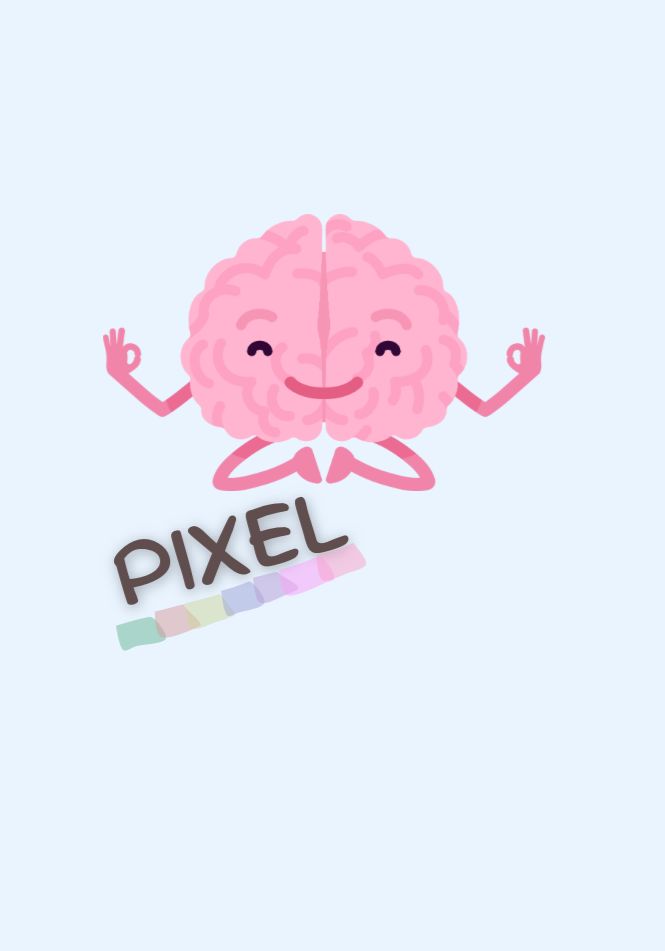 Hola
1
www.consultadepsicologiapixel.com
mindfulness
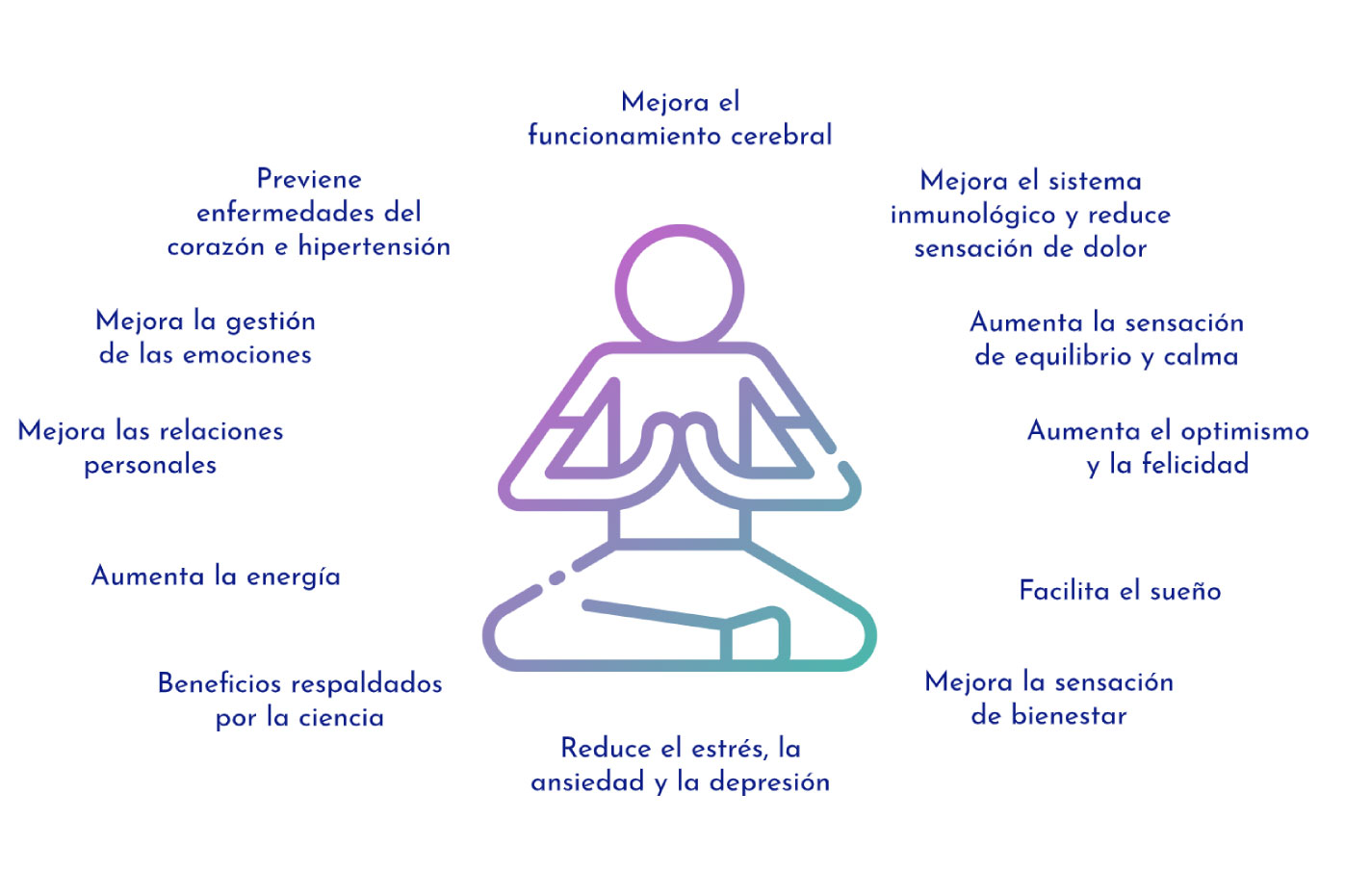 “Mindfulness” tiene sus raíces en el budismo, siendo un término proveniente de la traducción al inglés del vocablo “Sati” del idioma Pali.
www.consultadepsicologiapixel.com
Mindfulness, traducido al castellano como atención plena. 
Capacidad universal en el ser humano que nos permite ser conscientes de lo que sucede momento a momento, ya sea en lo referido a nuestra experiencia interna como externa
https://www.youtube.com/watch?v=Bwc8W4YPqKQ
3
www.consultadepsicologiapixel.com
ATENCIÓN PLENA
Disposición afectiva caracterizada por:
Curiosidad
Apertura
Aceptación
Amabilidad
www.consultadepsicologiapixel.com
4
Siguiendo a Kabat-Zinn (2004), esta actitud se sostiene en: 
La aceptación: tomar las cosas tal y como son sin tratar de evitarlas o deformarlas antes de haber llegado a su auténtica comprensión. 
La ausencia de juicios: evitar involucrarse en cualquier clase de valoración –ya sea positiva o negativa- sobre lo que sucede en nuestra mente y a nuestro alrededor. 
La mente de principiante: relacionarse con lo que sucede como si fuese la primera vez, liberándonos de todo conocimiento previo sobre la experiencia. 
La paciencia: estar totalmente abiertos a cada momento que viene a nuestra conciencia, respetando el ritmo y la secuencia de lo que acontece. 
La confianza: asumir la responsabilidad de ser nosotros mismos y creer en nuestra propia capacidad de desarrollo y en los procesos naturales de la vida. 
La ausencia de esfuerzo: no pretender alcanzar un objetivo determinado a través de la meditación, entendiendo que el fin se corresponde con los medios
La capacidad de soltar: evitar aferrarse a los distintos contenidos de la mente, sean agradables o desagradables
5
www.consultadepsicologiapixel.com
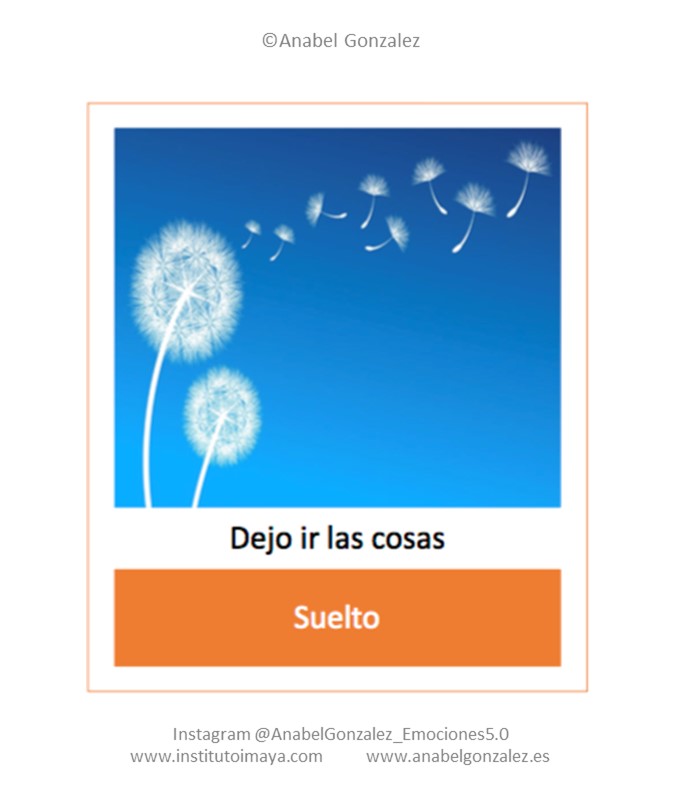 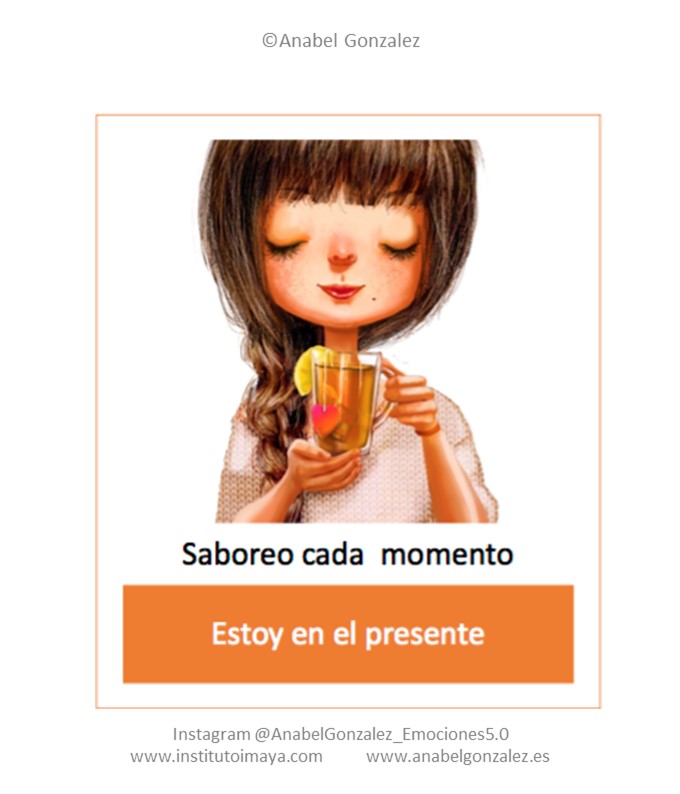 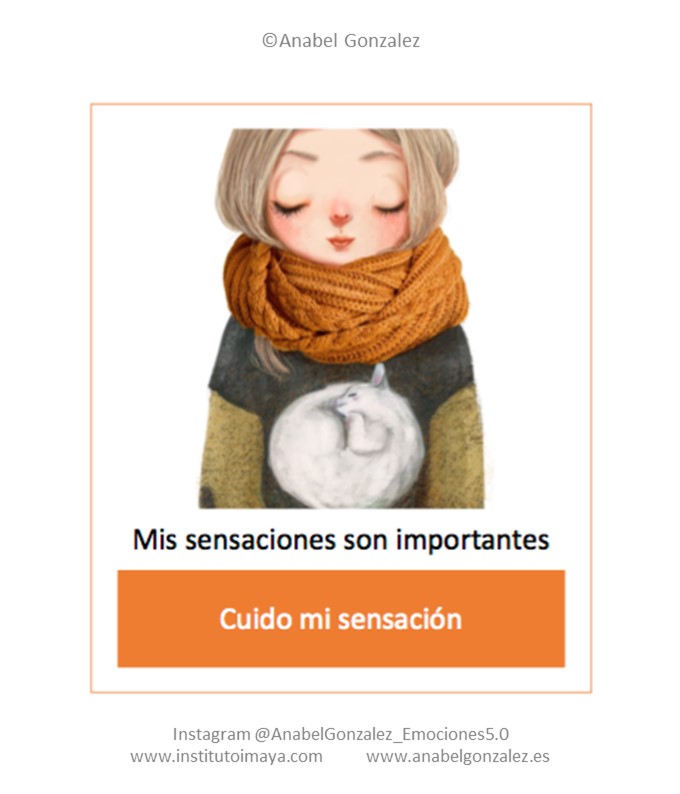 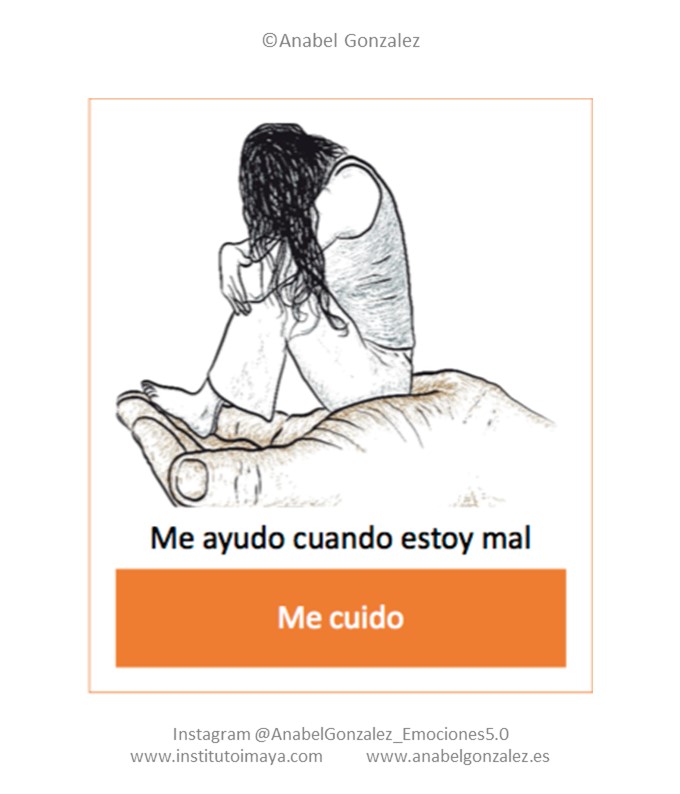 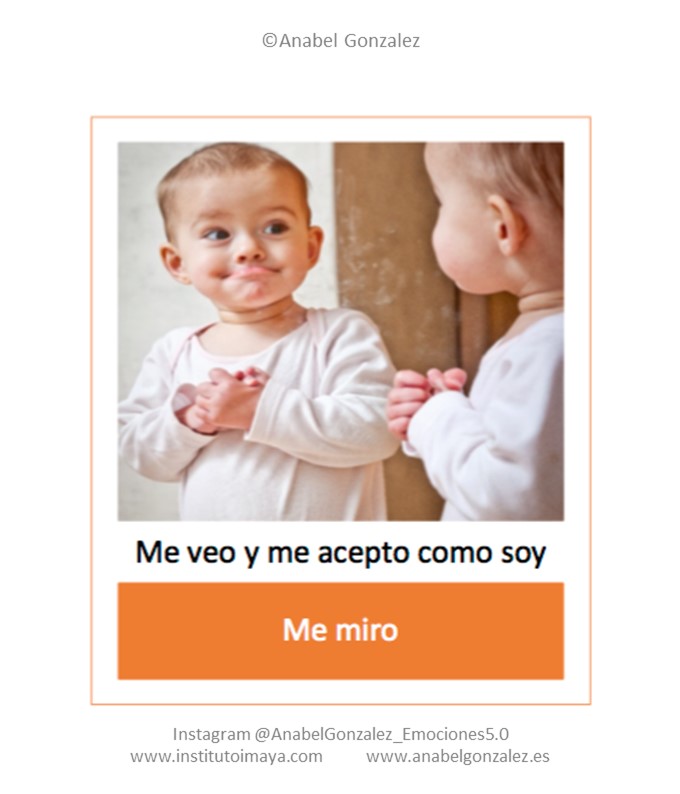 6
www.consultadepsicologiapixel.com
En el siguiente enlace puedes acceder a diferentes meditaciones guiadas por el Dr. Vicente Simón
https://www.youtube.com/watch?v=_yjgcb5MEGw&list=PL56031526D43D
7
www.consultadepsicologiapixel.com
Aceptación y compromiso (HAYES ET AL, 2014)
Conocer los valores personales y acción comprometida con dichos valores, de forma que se desarrolle una vida que resulte significativa y con sentido
El sufrimiento es universal e inherente al ser humano, no se trata de eliminar sino de aumentar estrategias de afrontamiento, entre ellas la flexibilización cognitiva
8
www.consultadepsicologiapixel.com
Las habilidades a conseguir son:

La defusión cognitiva. Alejarse de los pensamientos, las emociones y otras cogniciones, observándolas como lo que son, un producto de nuestra mente, y evitando fundirse e identificarse con ellas
La aceptación. No luchar contra las elaboraciones mentales, sino permitirles que tengan un espacio en nosotros, sin evitarlas ni dejarse atrapar por ellas
El contacto con el momento presente. Llevar la atención a nuestra experiencia inmediata, con una actitud de curiosidad, apertura e interés, viviendo en el aquí y el ahora de una forma intencional
El yo-observador. Desarrollar la conciencia de la propia conciencia, y situarse como observador de lo que acontece en nosotros y que, sin embargo, no es la esencia de lo que somos-, ya sean pensamientos, emociones, etc.
Los valores. Clarificar lo que es más importante en nosotros, lo significativo y valioso de nuestra vida, y definir el tipo de persona que queremos ser.
La acción comprometida. Establecer metas y objetivos en la dirección de los propios valores, e involucrarse en acciones efectivas para alcanzarlas
9
www.consultadepsicologiapixel.com
Aceptación vs Evitación
DOLOR: Inevitable. Lo da la vida
SUFRIMIENTO
SUFRIMIENTO: Evitable. Nos lo creamos nosotros evitando el dolor
DOLOR           NO ACEPTACIÓN           SUFRIMIENTO
10
www.consultadepsicologiapixel.com
ACEPTACIÓN INTELIGENTE
PUEDO HACER ALGO
RESGINACIÓN
PASIVIDAD
“NO VALE LA PENA”
ACTUACIÓN INEFICAZ
“YO PUEDO CON TODO”
“LO HARÉ SEA COMO SEA”
NO ACTIVIDAD
ACTIVIDAD
ACEPTACIÓN
CRECIMIENTO
SOBREACTUACIÓN
“ME QUEMO”
NO PUEDO HACER ALGO
11
www.consultadepsicologiapixel.com
Mecanismos que pone en marcha el mindfulness para darnos sus beneficios
Regulación de la Atención: Aumento de la actividad y grosor de la Corteza Cingulada anterior (ACC)
La conciencia en el propio cuerpo: Amento de la actividad de la Ínsula, centro de sentir lo que se siente, relacionado con la capacidad empática
La regulación emocional: Mayor conexión entre Corteza Prefrontal, Amígdala e Hipocampo. Menor activación de la Amígdala y mayor activación de la Corteza Prefrontal izquierda en los momentos de calma 
Cambios de perspectiva del Self: Activación de la red neuronal por defecto (Default Mode Network, DMN) cuando estamos en reposo y menor focalización de la atención, también relacionada con la memoria autobiográfica y el procesamiento autorreferencial
12
www.consultadepsicologiapixel.com
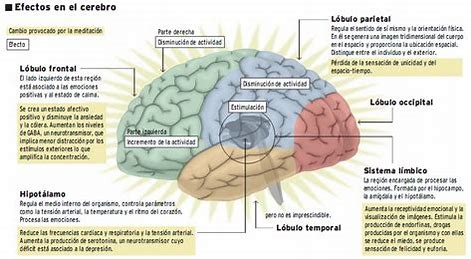 13
www.consultadepsicologiapixel.com
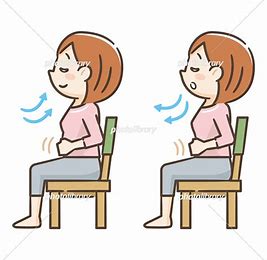 PRÁCTICA: ATENCIÓN A LARESPIRACIÓN
La respiración es la base de la vida. 
Acogerla, sentirla, dejarla marchar. 
PRÁCTICA • Siéntate tal y como lo haces en tu práctica de meditación cotidiana. Sigue las instrucciones de este audio para trabajar con tu respiración: https://www.youtube.com/watch?v=ag2m7PcvHaA 
Durante el día detente regularmente y observa durante un instante tu respiración. Si te sientes ansioso, descentrado, haz unos minutos de respiración consciente. Respiración: es un movimiento involuntario que se hace en ti. Solo debes aceptarlo y no interferir en él.
14
www.consultadepsicologiapixel.com
PRÁCTICA: ATENCIÓN A LAS SENSACIONES CORPORALES
La atención al cuerpo nos permite vivir plenamente. Nos aporta sabiduría y libertad. Los elementos de nuestro cuerpo pueden construir la puerta de entrada a nuestras historias ocultas y a los patrones fuera de nuestra consciencia. 
“No existe ninguna realidad excepto la que encontramos dentro de nosotros. Por eso tanta gente vive una vida irreal”. Herman Hess
Observa tus sensaciones corporales con atención plena (meditación guiada) | #QuiénSoy
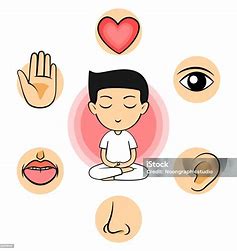 Práctica guiada de MINDFULNESS - Body Scan
15
www.consultadepsicologiapixel.com
PRÁCTICA: ATENCIÓN A LAS EMOCIONES
La negación de las emociones y sentimientos genera conflicto. Las emociones primarias están fluyendo constantemente en nosotros, pero a veces pensamos que eso no debería ser así. Es entonces cuando apartamos experiencias que calificamos de “desagradables”. El proceso en la atención plena consta de 4 fases: reconocimiento, aceptación, investigación y no identificación. 
“Resulta de gran ayuda comprender que las emociones que tenemos, las negativas y las positivas, son exactamente lo que necesitamos para sentirnos totalmente humanos, para estar totalmente despiertos, totalmente vivos”. Pema Chrödrön
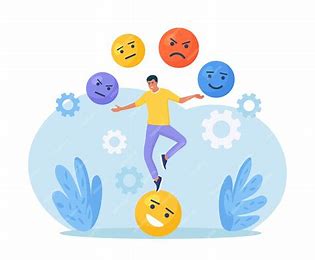 Práctica guiada de MINDFULNESS - Atención a las Emociones
16
www.consultadepsicologiapixel.com
PRÁCTICA: ATENCIÓN A los pensamientos
Gran parte de nuestro sufrimiento mental proviene de lo mucho que nos enganchamos a nuestras creencias. El primer paso para trabajar con el contenido de la mente, es observar el flujo inagotable de pensamientos. Los pensamientos siempre son parciales y falsos, ya que no pueden contemplar toda la complejidad de elementos de un instante. Esta práctica pretende atender plenamente a los pensamientos, sin enredarse en ellos, sin perderse en su contenido. 
“Quién ve el momento presente ve todo lo que ha sucedido en toda la eternidad y lo que sucederá en la infinitud del tiempo” Marco Aurelio
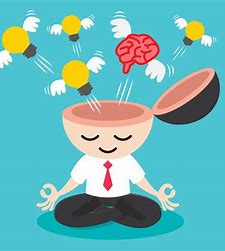 Práctica guiada de MINDFULNESS - Atención a los Pensamientos
Práctica Formal MINDFULNESS - Libera Tus Pensamientos – YouTube
Práctica Formal MINDFULNESS - Desapego del Yo
17
www.consultadepsicologiapixel.com
PRÁCTICA: ATENCIÓN A los estados mentales
Observa en qué estado emocional estás. Ponle un nombre, identifícalo, reconócelo, acéptalo sin desear cambiar nada. Si tienes un día de esos en los que te sientes especialmente en tensión, preocupado o ansioso, vas a aprovechar este estado para realizar tu ejercicio.
“La conciencia adquiere los colores de los estados que la visitan” Buda “Habla o actúa como una mente ilusoria y la desgracia te seguirá como la reda al buey que tira del carro. Habla o actúa con una mente clara y la felicidad te seguirá tan de cerca como tu sombra, inquebrantable”. Dhammapada
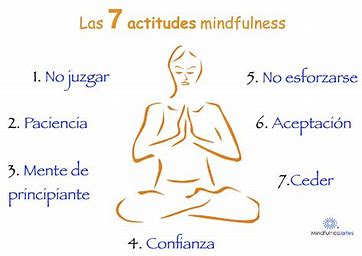 Práctica guiada de MINDFULNESS - Atención a los Estados Mentales
18
www.consultadepsicologiapixel.com
PRÁCTICA: la compasión
Compasión no es autocomplacencia. Es comprensión del sufrimiento y unión. 
Nos conecta desde el amor y cariño, no desde el dolor, tristeza, pena, superioridad ni poder
“La compasión es nuestra naturaleza más profunda. Surge de nuestra interconexión con todas las cosas” Jack Korfield 
“Cuando tu miedo toca el dolor del otro, se convierte en lástima. Cuando tu amor toca el dolor del otro, se convierte en compasión.” Stephen Levine
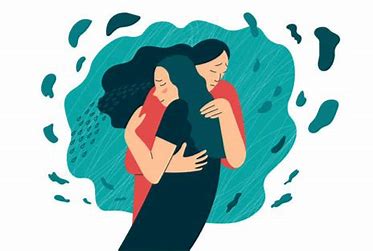 Práctica Formal MINDFULNESS - Mi Amistad Compasiva
19
www.consultadepsicologiapixel.com
Prácticas informales
Práctica Informal MINDFULNESS - El Tacto Tranquilizador y de Apoyo
Práctica Informal MINDFULNESS - La Planta de los Pies
Práctica Informal MINDFULNESS - La Pausa de la Autocompasión
Mindfulness para adolescentes - La fábrica de las preocupaciones
20
www.consultadepsicologiapixel.com
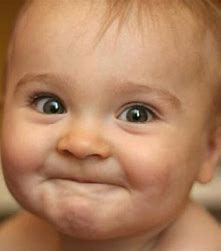 “No eres responsable de la cara que tienes, pero si que lo eres de la cara que pones”
21
www.consultadepsicologiapixel.com
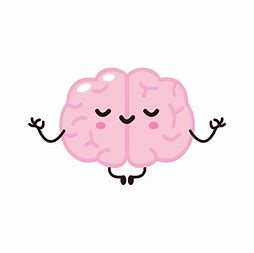 Gracias
22
www.consultadepsicologiapixel.com